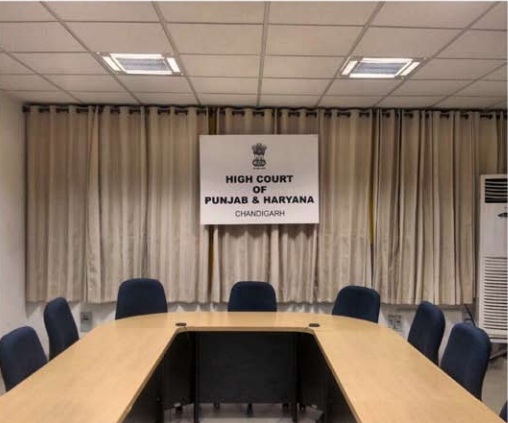 Use of Video Conferencing in JUDICIAL ADMINISTRATION
Modes of Interactions
Video conferencing is the next best thing to a face to face meeting.
Face to face.
Video Conferencing 
Email.
Fax.
Telephone.
Online Chat.
.
USE OF Video Conferencing in JUDICIAL ADMINISTRATION
Securing presence of undertrials for remand.
For recording Evidence of
Expert witnesses i.e. doctors
Judicial officers
NRI or witnesses whose presence cannot be secured.
Presence of accused for trial or for recording of Statement u/s 313 Cr.P.C. where accused is lodged in jail and his movement is restricted due to security concerns.
Interviews of Judicial officers for Promotions.
Training.
Project Monitoring.
Meetings between jail inmates and their family members.
Administrative Meetings
Validity OF VIDEO CONFERENCING
State of Maharashtra Vs. Dr. Praful B. Desai, 2003 (4) SCC 601
Recording of evidence through VC was held legal
Basavaraj R. Patil Vs. State of Karnataka, 2000 (8) SCC 740.
Presence of accused through VC was held to proper for proceedings in Criminal trials
Amitabh Bagchi Vs. Ena Bagchi, 2005 AIR Cal.  11
State of Punjab Vs. Mohinder Singh, CRM No. 18934 of 2013 in MRC No. 8 of 2007 D.O. 21.08.2013. 2013 (4) RCR  
Procedure as to how VC is to be conducted to be laid down
Since January, 2015, 62,000 under-trials have put in appearance in court through Video Conferencing.
Evidence of Judicial Officers is being recorded through VC only. Evidence in person require special permission and generally given for exceptional reasons.
Evidence of 2000 witnesses (Majority of them were doctors) was recorded through VC.
All interviews for promotions have been conducted through VC.
VC used extensively for training / administrative meetings and project monitoring
Video Conferencing Facility at PGIMER and other Hospitals of Punjab, Haryana and UT Chandigarh
PGIMER, Chandigarh was getting 4000 summons which was causing strain upon the resources of the institute in view of the large inflow of patients viz-a-viz the availability of Doctors. 
Now 70% of summons are being complied at first instance and evidence of doctor is recorded through VC.
Directions on Judicial side to examine doctors through VC where ever feasible in first instance were issued.
USE OF VC FOR MEDIATION AND LEGAL AID
Mediation and Legal Aid Monitoring System
Software to monitor Legal Aid has been developed so as to monitor the Legal Aid process which is available using Mobile Application interface.
This specific software in conjunction with software video conferencing provides a new paradigm in the process of Mediation and Legal Aid.
ADVANTAGES OF Video Conferencing?
Cost effective - Save money.
Adds  Manpower - Save Time 
Build relationships.
Has advantages of  “face to face” communication.
Avoid travels.
Teach.
Enhance monitoring.
Reduces footfall in courts thereby reducing pressure on infrastructure.
MODES OF VIDEO CONFERENCING 

Point-to-Point 
A videoconference that connects two locations

Multi-point  
A videoc onference that connects more than two locations through a Multi-point Control Unit (MCU )
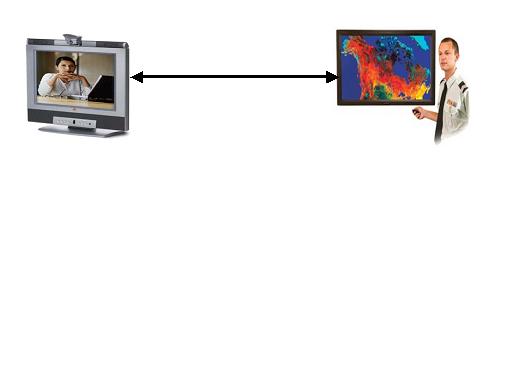 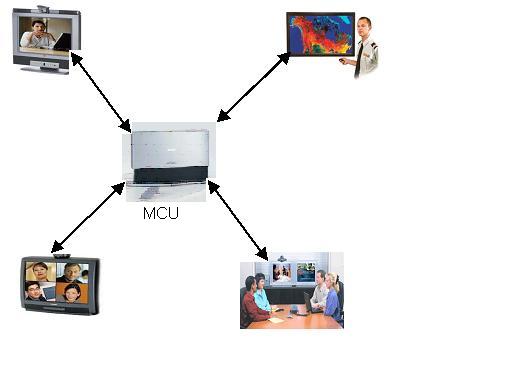 Types of Video Conferencing
Dedicated Video Conferencing Suites
Special hardware required
Dedicated Communication links such as ISDN 
Drawbacks :- Costly

Desktop Video Conferencing
Webcams & Multimedia Phones required
Internet Connection that allows multimedia communication
Drawbacks :- Bandwidth & Proxy limitations

Mobile Video Conferencing
Just a Mobile with 3G services 
Drawbacks:- Low quality
COMPONENTS OF A HARDWARE VIDEO CONFERENCING
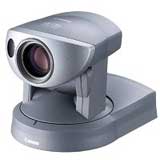 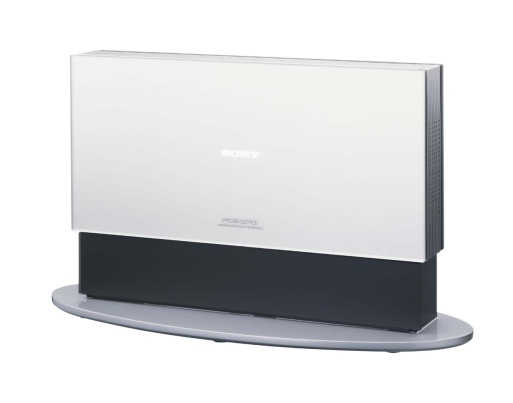 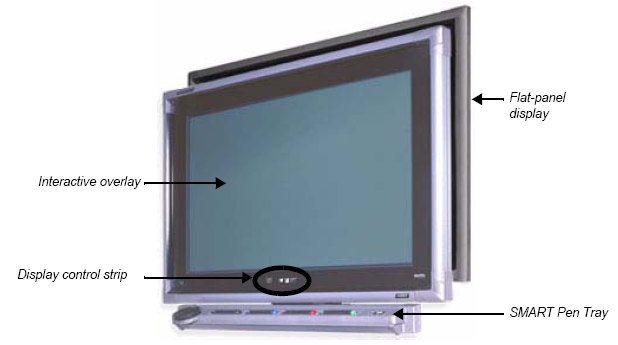 Camera
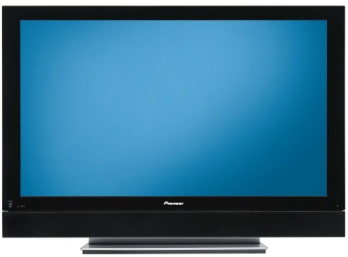 Codec
interactive 
whiteboards
Display Devices
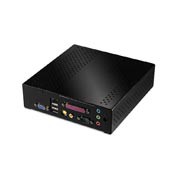 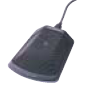 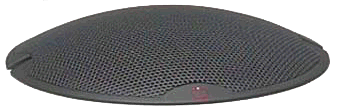 Streaming & Archiving 
Equipment
Microphone
COMPONENTS OF A SOFTWARE VIDEO CONFERENCING
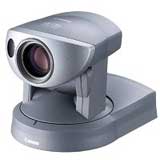 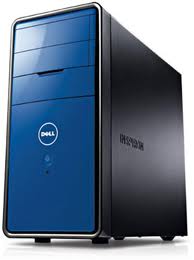 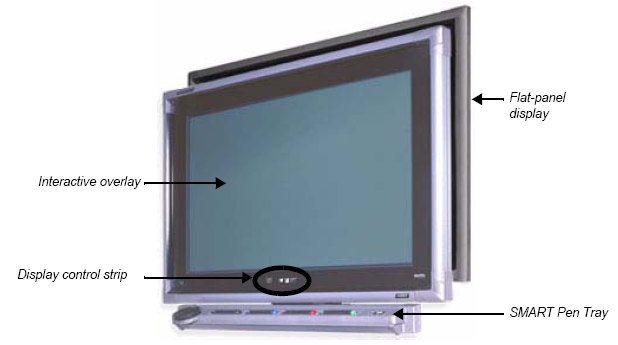 Camera
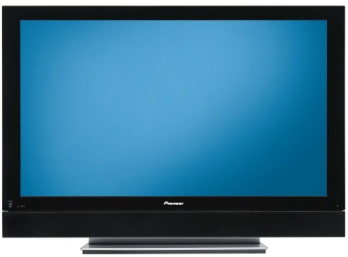 Computer
interactive 
whiteboards
Display Devices
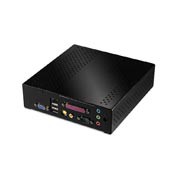 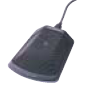 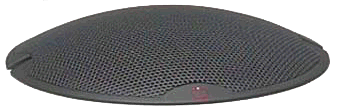 Streaming & Archiving 
Equipment
Microphone
OTHER REQUIREMENTS
HARWARE – IP VC equipments
Connectivity
MCU for multiple VC’s
Software based VC equipments
Connectivity
Software based Authentication server
OPTIONAL ACCESSORIES
Data Solution Box
Streaming / Archiving Equipment
Interactive Whiteboard
LCD Projector & Laptop
DVR
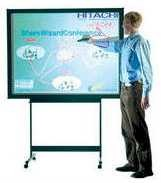 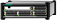 LCD Projector & Laptop :A projector using LCD technology and small portable computer.
Interactive Whiteboard : Using a Interactive whiteboard recorder, notes and drawings on a whiteboard can be electronically converted and then transferred in real time to remote sites to be displayed on a screen.
Data Solutions Box: Transfer screen shots in XGA resolution from your PC to remote sites through a network or an ISDN line.
Streaming / Archiving : An equipment for streaming / archiving the lectures/interviews/seminars etc.
A TYPICAL BOARD ROOM SET-UP
A TYPICAL COURT ROOM SET-UP
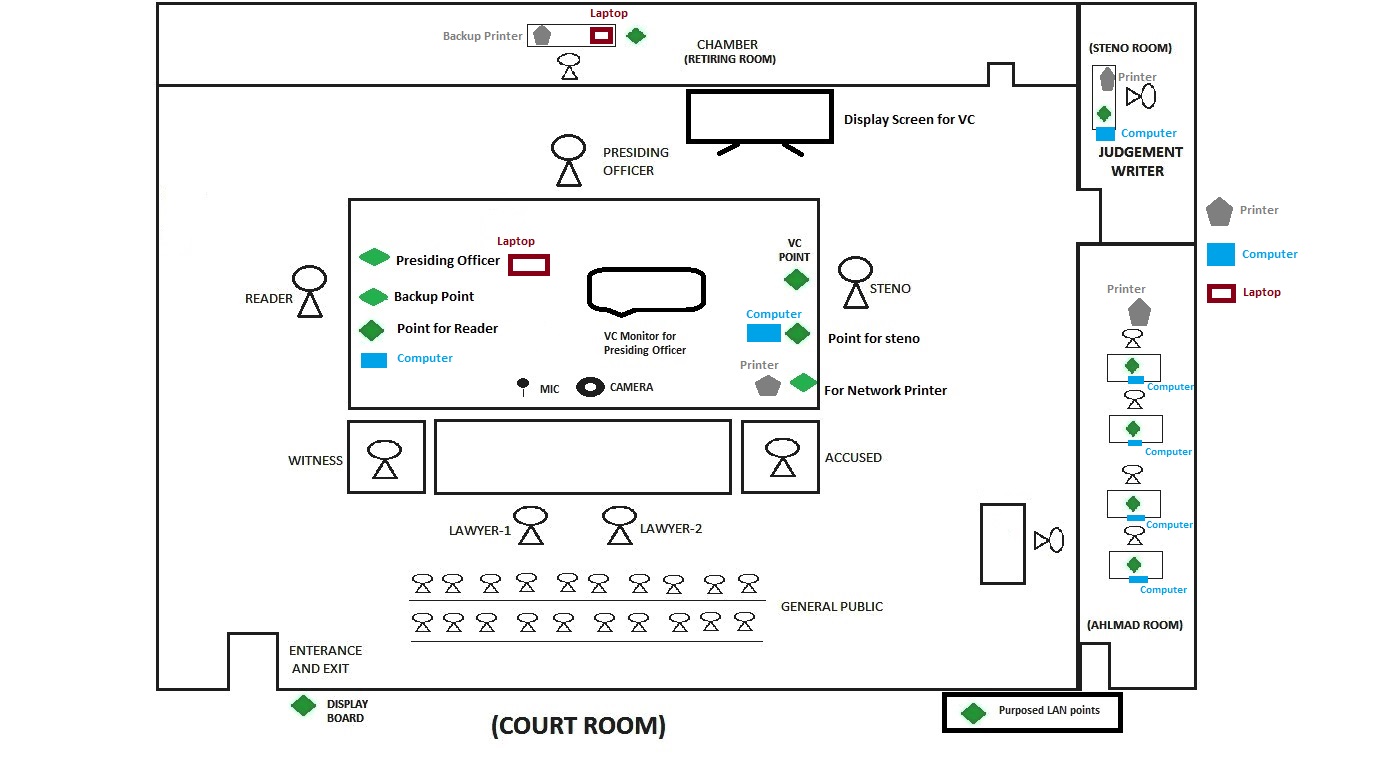 Software vc components
Hardware vc : tentative COST
Software based vc : tentative COST
Software based vc  : tentative COST
How VC was MADE SUCCESSFULL
Management of resources
 Monitoring
 Application of mobile technology 
 Active Participation of Nodal officers from Courts : Jails : Hospitals
Management of Resources
Human Resource required :
Appointment of Coordination Committees at State and District level along with Nodal officers for each participating unit who are responsible for coordinating with other participating department is first step. 
Head of Institutions / Assisting Staff needs to be mapped at two levels
Nodal officers needs to be appointed at District and Taluka level
State Level Coordination Committee
Head of Institutions /Assisting Staff at State Level
District Level Coordination Committee
Head of Institutions /Assisting Staff at District level
Nodal officers
At District Level
Nodal officers
At District Level
Courts
System officer or in absence of SO senior most System Assistant / or any other official nominated by D&SJ
Hospital
	Person nominated by CMO
Jails
	Person nominated by Jail Superintendent
Nodal officer appointed for court has list of Judicial officers & readers and Stenos attached to each court along with mobile No. and email for effective communication.
Nodal officer appointed for hospital shall have list of all doctors & staff attached to doctor along with mobile No. and email for effective communication.
Sharing of Information
Sharing of List of head of Institution with contact details along with contact details of assisting staff to Head of Institution
Sharing of List of Nodal officers with Name, Place / Institution, Mobile No., email, office land-line
These lists be updated on weekly basis. 
If there is any change same needs to be communicated to all the Nodal officers / Institute heads / assisting staff.
Communication Tools deployed
Google Sheet
For sharing of summons, date of evidence / appearance, time, name of case, Case No. Name of witness / accused and Remarks for successful or failed VC
Sorting on Date fixed, Time of VC, District
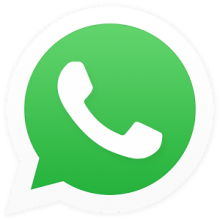 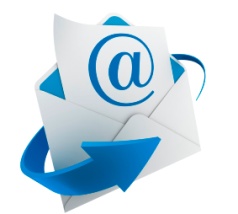 Whatsapp & Email
Group of Nodal officers to communicate tentative date and time.
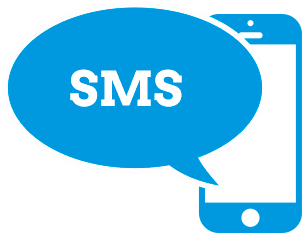 SMS & Mobile
To notify last minutes changes.
HOW IT WORKED
Monitoring System
Monthly reports regarding Summons issued / received along with reasons as to why VC was not conducted / problems if any faced in conduct of VC.
Meetings at State level / District Level depending on nature of problem being faced as and when any issue arises and not resolved within 7 days.
Inviting suggestions from nodal officers as to how problem can be resolved.
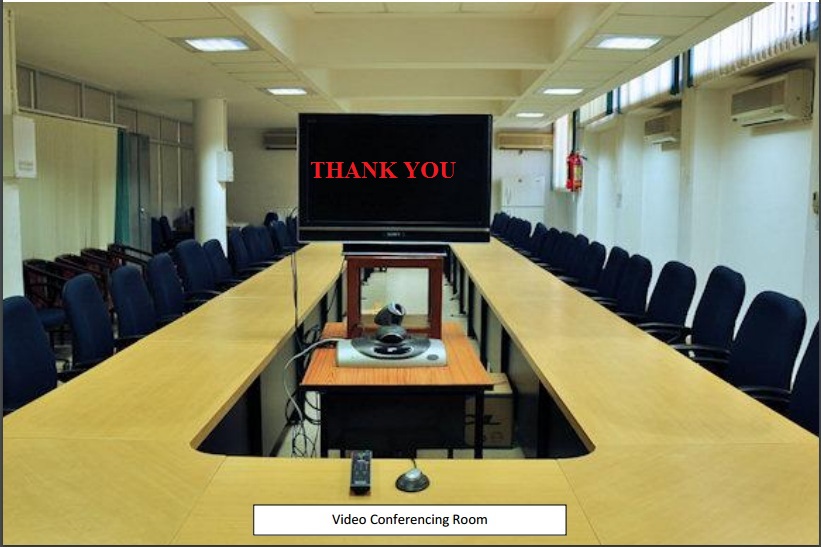 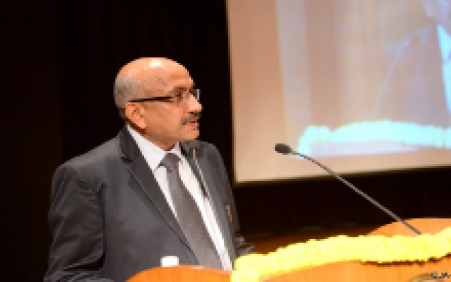 Thank you